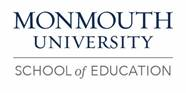 Single Addition BINGO
Catherine ForsythMonmouth University
Understandings
Learned how to interact with students in classroom setting, adjust to any and all distractions or set-backs that could happen throughout the day
Understanding the disabilities discussed in the coursework gave an opportunity to act on my knowledge in the field

Impacts
I was an extra set of hands in the classroom, which gave the students another person to go to if they needed assistance
I helped one student figure out how to work out single addition math sentences in a new way that they understood better than previous ways taught to them

Future Goals
I plan to continue to grow with giving students positive reinforcements for their achievements rather than negative criticism for what they are doing incorrectly
I want to continue to gain more knowledge on different approaches to teaching that is inclusive for all students
Description of Students
1 female & 8 male students
All 9 students have disabilities 
Self-contained Learning Disabilities Classroom
Active group of eager learners 
 Course & Project
EDS330 Foundations of Special Education: Development Across the Lifespan
Created BINGO game that includes numbers up to 50 as well as single digit addition sentences

Role
I observed the class during math and special 
Gave guidance and corrections when appropriate 
Gave positive reinforcement to all students
Setting
Overview of Community
Long Branch, New Jersey
Monmouth County
Population: 32,383 
Poverty rate: 18.24%
Citizenship: 81.5%
White: 68.1%, African American: 13.66%, Other: 11.19%, Two or More: 5.19%
https://worldpopulationreview.com/us-cities/long-branch-nj-population

Overview of School
Amerigo A. Anastasia School
K-5
562 students
10 to 1 student-teacher ratio
296 male/266 female students
Hispanic: 54.4%, White: 30.2%, African American: 9.8%, Two or More: 5.2%, Asian: 0.4%
https://www.niche.com/k12/amerigo-a-anastasia-school-long-branch-nj/
Overview of Classroom
1st and 2nd Grade, Mrs. Gregory 
9 students
Desks on one half of classroom, rug/open space on the other half of classroom
Laptops
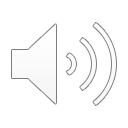 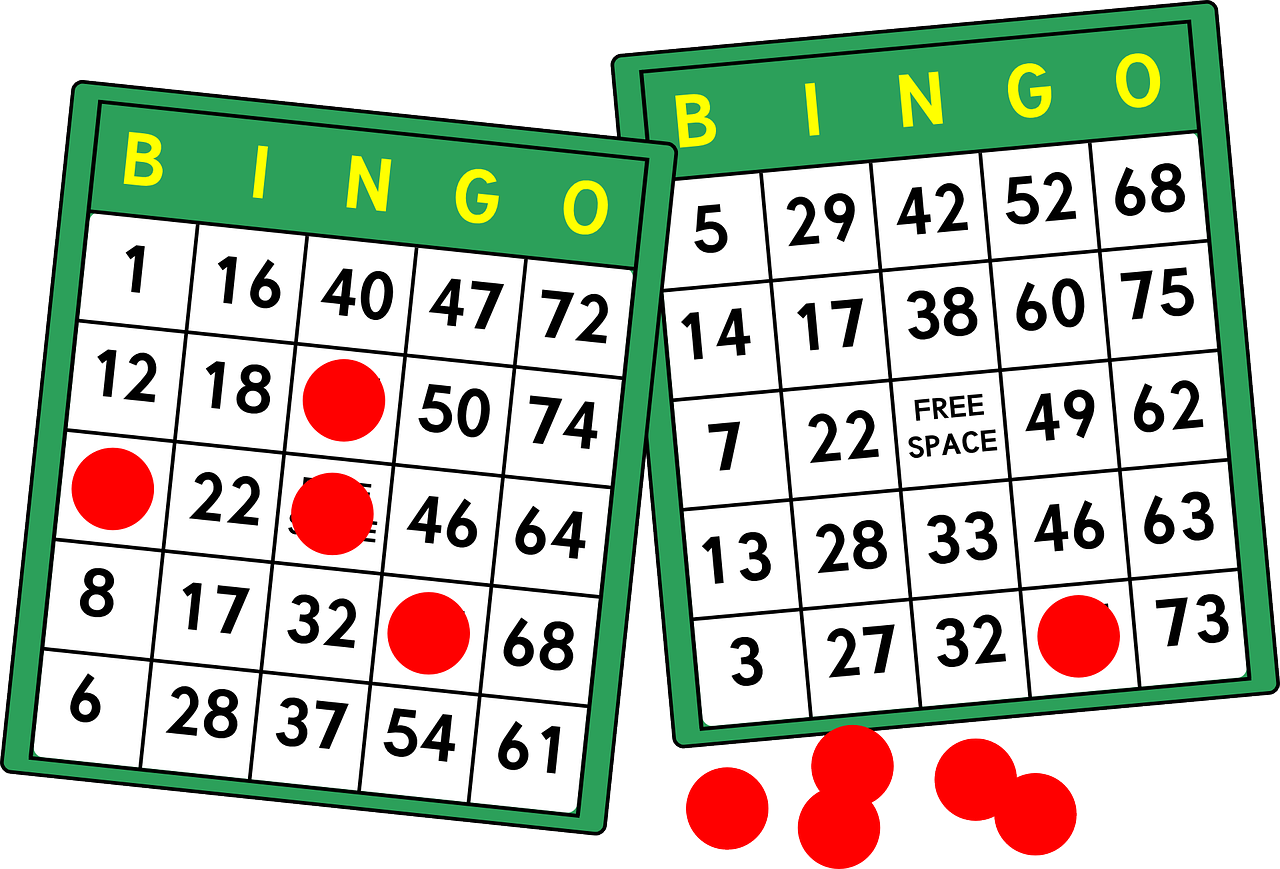 This Photo by Unknown Author is licensed under CC BY